COĞRAFİ KONUM
COĞRAFİ KONUM
ÖZEL KONUM
MATEMATİK KONUM
ÖZEL KONUM
Bir Ülkenin özel konumu deyince;
İklim özellikleri,
Jeopolitik konumu,
Ekonomik faaliyetleri, Bitki örtüsü ve Tarım ürünleri (hem özel hem matematik konumun sonucudur),
Ulaşımı,
Dağları, Yükseltileri,
Hayvan türleri hatırlanmalıdır.
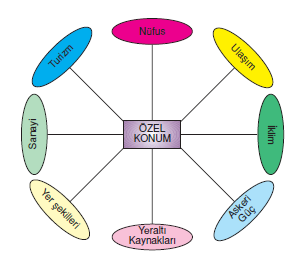 ORMAN VARLIĞIMIZ
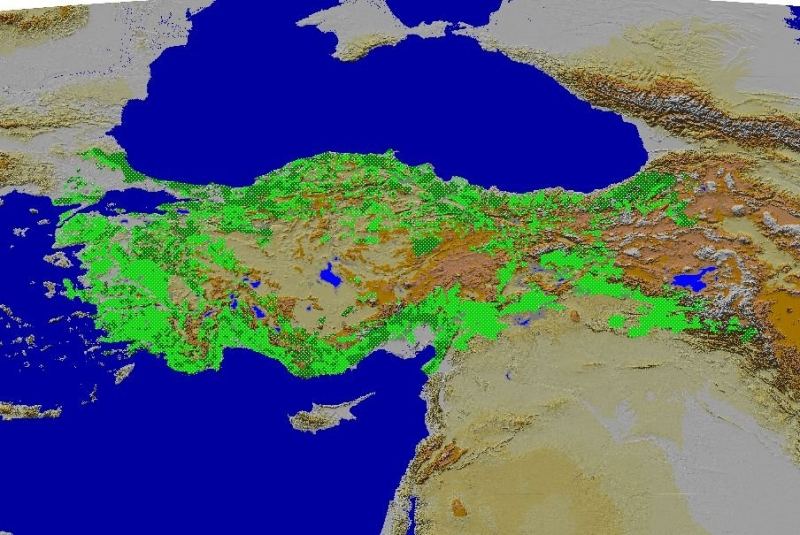 AMA AYNI EYLEM ÜZERİNDE
FAKİR ORMAN
ANKARA
GÜR ORMAN
BALIKESİR
TÜRKİYE’nin ÖZEL KONUMUNUN SONUÇLARI
İç kesimler kıyılara göre, kışın daha soğuk yazın daha sıcaktır.
Batıdan Doğuya gidildikçe yükselti artar.
Üç kıtanın birleştiği yerdedir (Jeopolitik konum).
Hem Asya hem Avrupa ülkesidir. 
Önemli deniz ve kara yolları üzerindedir. 
Üç tarafı denizler ile çevrilidir. 
Orta doğu petrollerine yakındır.
Çeşitli doğal kaynaklara ve madenlere sahiptir. 
Çeşitli iklimlerin görülmesinden dolayı, çeşitli tarım ürünleri yetişir.
MATEMATİK KONUM
Bir yerin enlem ve boylam değerleri o yerin matematik konumudur. Bundan dolayı gerçekleşen sonuçlarda Matematik konumun sonuçlarıdır.
Sıcaklık değerleri (enleme göre düzenli olarak artıp azalıyor ise) ve buna bağlı olarak bitki örtüsü,
Kalıcı kar sınırı,
Denizlerin tuzluluk oranı,
Bir yerin yerel saati,
Doğusu ile Batısı arası zaman farkı,
Kuzey Güney arası mesafesi                    (iki paralel arası 111 km’dir.)
TÜRKİYE’nin MATEMATİK KONUMUNUN SONUÇLARI
Türkiye 36-42º K paralelleri, 26-45º D meridyenleri arasındadır. 
Kuzey Yarım Kürede ve Başlangıç Meridyeninin Doğusundadır. 
En Doğusu ile En Batısı arasında 76 dakika zaman farkı vardır. 
Kuzeyi ile Güneyi arasında yaklaşık 666 km mesafe vardır. 
Dört Mevsim belirgin olarak görülür (Orta kuşakta olmasından dolayı)
SORU: Aşağıdaki seçeneklerden hangisi Akdeniz’in Karadeniz’den Tuzlu olmasının  nedenidir ?
A)Çizgisel Hız
B)Enlem etkisi (matematik konum)
C)Özel konum
D)Okyanus Bağlantısı
E)Kimyasal Özelliği
TÜRKİYE’NİN MATEMATİK KONUMU
Aşağıdakilerden hangisi Türkiye’nin matematik konumu ile ilgili bir özelliktir?
A. Güneyden sıcak iklimler ile komşu oluşu
B. Yarımada olması
C. Boğazlara sahip oluşu
D. Yükselti ortalamasının fazla oluşu
E. Okyanus akıntıları etkisinden uzak oluşu
Aşağıdakilerden hangisi Türkiye’nin matematik konumu ile ilgili bir özelliktir?
A. Güneyden sıcak iklimler ile komşu oluşu
B. Yarımada olması
C. Boğazlara sahip oluşu
D. Yükselti ortalamasının fazla oluşu
E. Okyanus akıntıları etkisinden uzak oluşu
Sıcaklıkların kuzeye gidildikçe azalması,
Güneyinde gündüz süresinin daha az değişmesi,
Ocak ve Şubat’ın en soğuk ayları olması,
  gibi özellikler aşağıdakilerden hangisi hakkında bilgi verir?
A. Bulunduğu yarımküre
B. Özel konumu
C. Denize göre konumu
D. Yerşekilleri 
E. İklim kuşağı
Sıcaklıkların kuzeye gidildikçe azalması,
Güneyinde gündüz süresinin daha az değişmesi,
Ocak ve Şubat’ın en soğuk ayları olması,
  gibi özellikler aşağıdakilerden hangisi hakkında bilgi verir?
A. Bulunduğu yarımküre
B. Özel konumu
C. Denize göre konumu
D. Yerşekilleri 
E. İklim kuşağı
Türkiye’de Ağustos ayında kar yağması için aşağıdakilerden hangisinin olması gereklidir?
A. Yükseltisinin artması
B. Norveç’e yakın bir yerde olması
C. Tropik kuşakta olması
D. Aynı enlem dereceleri ile GYK’de olması
E. Batı meridyenlerinde olması
Türkiye’de Ağustos ayında kar yağması için aşağıdakilerden hangisinin olması gereklidir?
A. Yükseltisinin artması
B. Norveç’e yakın bir yerde olması
C. Tropik kuşakta olması
D. Aynı enlem dereceleri ile GYK’de olması
E. Batı meridyenlerinde olması
Türkiye 36° - 42° kuzey paralelleri ve 26° - 45° doğu meridyenleri arasında yer alır.
   Bu durum, aşağıdakilerden hangisini etkilemez?
A) Ilıman iklim koşullarının görülmesini
B) Doğusundaki yerel saatin batısına göre ileri olmasını
C) Kıyı kesimlerdeki yağış miktarının iç kesimlerdekinden fazla olmasını
D) Dağların güney yamaçlarının kuzey yamaçlara göre yerleşmeye daha elverişli olmasını
E) Akdeniz kıyılarındaki tarım ürünlerinin, Marmara ve Karadeniz kıyılarına göre daha erken olgunlaşmasını
Türkiye 36° - 42° kuzey paralelleri ve 26° - 45° doğu meridyenleri arasında yer alır.
   Bu durum, aşağıdakilerden hangisini etkilemez?
A) Ilıman iklim koşullarının görülmesini
B) Doğusundaki yerel saatin batısına göre ileri olmasını
C) Kıyı kesimlerdeki yağış miktarının iç kesimlerdekinden fazla olmasını
D) Dağların güney yamaçlarının kuzey yamaçlara göre yerleşmeye daha elverişli olmasını
E) Akdeniz kıyılarındaki tarım ürünlerinin, Marmara ve Karadeniz kıyılarına göre daha erken olgunlaşmasını
JEOPOLİTİK KONUM
- Dünyanın en önemli petrol rezervlerine sahip Orta Doğu ve Hazar Havzası, - Önemli deniz ulaştırma yollarının kavşağı durumunda bulunan Akdeniz Havzası, - Tarihte her zaman önemini sürdürmüş olan Karadeniz Havzası ve Türk Boğazları, - SSCB ve Yugoslavya'nın dağılması sonucu yapısal değişikliklere uğrayan Balkanlar, - Etnik çatışmalar yanında, zengin tabiî kaynaklara sahip Kafkasya ve bunun daha ötesinde Orta Asya'nın oluşturduğu coğrafyanın merkezinde etkili bir konumda bulunmaktadır.
Jeopolitik Konum
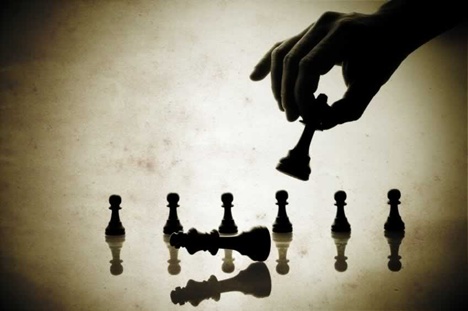 JEOPOLİTİK KONUM
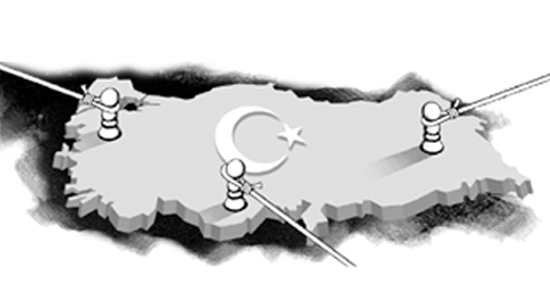 ABD’NİN JEOSTRATEJİK HEDEFİ
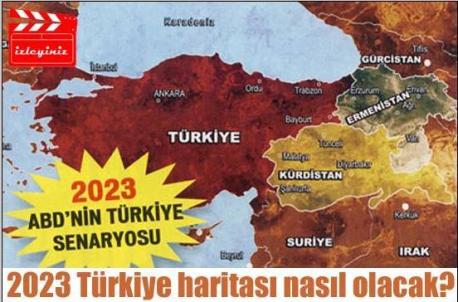 PARALEL ve ÖZELLİKLERİ
90 Kuzey ve 90 Güney Yarım Kürede olmak üzere 180 tanedir. 
En büyük paralel Ekvatordur.
İki paralel arası uzaklık 111 km’dir.
Ekvatordan Kutuplara gidildikçe çapları ve çevreleri kısalır (Dünyanın şeklinden dolayı).
90º paralelleri birer nokta halindedirler.
PARALEL (ENLEM) SONUÇLARI
Güneş ışınlarının düşme açısı, 
Sıcaklığın Ekvatordan Kutuplara azalması,
İklimlerin değişmesini(Sıcak,Ilıman,Soğuk)
Ekvatordan kutuplara gidildikçe gece gündüz süre farkının artması (Ekvatorda 12 saat gündüz, 12 saat gece vardır)
Kuzey yarım kürede güneyden esen rüzgarlar sıcaklığı yükseltir.  
Ekvatora yakın yerlerde meridyenler arası mesafe fazla olduğundan yüz ölçüm fazla.
ENLEMLER (PARALELLER)
ENLEMLER ve YARIMKÜRELER
PARALELLER ARASI MESAFE
DÜNYANIN ŞEKLİNİN SONUÇLARI
GÜNEŞ IŞINLARI-SICAKLIK VE RÜZGARLAR
50˚ Kuzey
4
3
EKVATOR
1
2
50˚ Güney
Aşağıdakilerden hangisi enleme göre değişiklik göstermez? 
A. Sıcaklık
B. Çizgisel hız
C. Bitki örtüsü
D. Açısal hız
E. Kalıcı kar sınırı
Aşağıdakilerden hangisi enleme göre değişiklik göstermez? 
A. Sıcaklık
B. Çizgisel hız
C. Bitki örtüsü
D. Açısal hız
E. Kalıcı kar sınırı
Aşağıdaki durumlardan hangisi enlem etkisi ile açıklanamaz?
A. Muğla’nın Çanakkale’den daha yüksek    sıcaklık ortalamasına sahip olması
B. Antalya’nın deniz suyu sıcaklığının Zonguldak’tan fazla olması
C. Gölge boyunun Adana’da Sinop’tan daha kısa olması
D. Antalya ve Rize’de turunçgil yetişebilmesi
E. Ege denizinin tuzluluk oranının Karadeniz’den fazla olması
Aşağıdaki durumlardan hangisi enlem etkisi ile açıklanamaz?
A. Muğla’nın Çanakkale’den daha yüksek    sıcaklık ortalamasına sahip olması
B. Antalya’nın deniz suyu sıcaklığının Zonguldak’tan fazla olması
C. Gölge boyunun Adana’da Sinop’tan daha kısa olması
D. Antalya ve Rize’de turunçgil yetişebilmesi
E. Ege denizinin tuzluluk oranının Karadeniz’den fazla olması
MERİDYEN (BOYLAM) ÖZELLİKLERİ
Başlangıç meridyeni, Londra’nın Greenwich kasabasından geçer (İngiltere).
Bütün meridyenlerin uzunlukları eşittir.
Aralarındaki mesafe Kutuplara gidildikçe azalır.
Aralarındaki mesafe yalnızca Ekvatorda 111 km’dir.
Aynı paralel üzerinde birbirine olan uzaklıkları eşittir.
Aralarındaki zaman farkı 4 dakikadır.
180 tane Batı-180 tane Doğu olmak üzere 360 meridyen vardır.
Aynı meridyen üzerinde tüm noktaların yerel saatleri aynıdır.
BOYLAM (MERİDYEN)
Ülkemizden 19 Boylam Geçer !
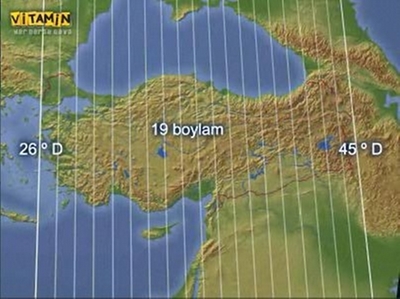 BAŞLANGIÇ MERİDYENİ(GREENWİCH)
YEREL SAAT
ENLEM ve BOYLAMLAR
MERİDYENLER ARASI MESAFE KUTUPLARA GİDİLDİKÇE AZALIR
K.K.N
80˚ Kuzey
19 km
19 km
40˚ Kuzey
85 km
85 km
85 km
85 km
0˚ EKVATOR
111 km
111 km
111 km
111 km
I. 10-20 Doğu,  10-20 Kuzey
 II. 30-40 Batı,    15-25 Kuzey
III. 80-90 Doğu,  70-80 Güney
IV. 50-60 Doğu,  80-90 Kuzey
 V. 0-10 Batı,       0-10 Güney
  Yukarıda matematik konumları verilen bölgelerin hangisinin izdüşüm alanı daha büyüktür?
A. I      B. II        C. III       D. IV       E. V
I. 10-20 Doğu,  10-20 Kuzey
 II. 30-40 Batı,    15-25 Kuzey
III. 80-90 Doğu,  70-80 Güney
IV. 50-60 Doğu,  80-90 Kuzey
 V. 0-10 Batı,       0-10 Güney
  Yukarıda matematik konumları verilen bölgelerin hangisinin izdüşüm alanı daha büyüktür?
A. I      B. II        C. III       D. IV       E. V
Aşağıdaki enlemlerin hangisi üzerinde 300km doğuya gidilirse daha fazla boylam geçilmiş olur?
A. 10 K
B. Ekvator
C. KKD
D. 50 G
E. Oğlak Dönencesi
Aşağıdaki enlemlerin hangisi üzerinde 300km doğuya gidilirse daha fazla boylam geçilmiş olur?
A. 10 K
B. Ekvator
C. KKD
D. 50 G
E. Oğlak Dönencesi
Aşağıdakilerden hangisi yalnızca enleme bağlı olarak değişiklik gösterir?
A. Yerçekimi
B. Basınç
C. Çizgisel hız
D. Sıcaklık
E. Bitki örtüsü
Aşağıdakilerden hangisi yalnızca enleme bağlı olarak değişiklik gösterir?
A. Yerçekimi
B. Basınç
C. Çizgisel hız
D. Sıcaklık
E. Bitki örtüsü
Birbirini takip eden iki meridyen arasında 4 dakikalık zaman farkının oluşması aşağıdakilerden hangisinin sonucudur?
A)Dünyanın şeklinin 
B)Eksen eğikliğinin 
C)Dünyanın ekseni etrafındaki dönüş hızının 
D)Yıllık hareketinin 
E)Yörüngenin elips biçiminde olmasının
Birbirini takip eden iki meridyen arasında 4 dakikalık zaman farkının oluşması aşağıdakilerden hangisinin sonucudur?
A)Dünyanın şeklinin 
B)Eksen eğikliğinin 
C)Dünyanın ekseni etrafındaki dönüş hızının 
D)Yıllık hareketinin 
E)Yörüngenin elips biçiminde olmasının
Aşağıdakilerden hangisi meridyenlerin özelliklerinden biri değildir?
A)Kutuplara doğru aralarındaki uzaklık küçülür
B)Paralel dairelerini dik keserler
C)Uzunlukları aynıdır
D)Birbirine paralel uzanırlar
E)Aynı paralel üzerinde aralarındaki uzaklık eşittir
Aşağıdakilerden hangisi meridyenlerin özelliklerinden biri değildir?
A)Kutuplara doğru aralarındaki uzaklık küçülür
B)Paralel dairelerini dik keserler
C)Uzunlukları aynıdır
D)Birbirine paralel uzanırlar
E)Aynı paralel üzerinde aralarındaki uzaklık eşittir
Aşağıdakilerden hangisi özel konumun sonuçlarından biri değildir?
A)İstanbul, İzmit, Bursa’da sanayinin ileri olması
B)Türkiye’nin üç tarafının denizler ile çevrili olması
C)Antalya’da gece ile gündüz arasında süre farkının Sinop’taki gece-gündüz farkından az olması
D)Adana’nın önemli bir ticaret merkezi olması
E)Türkiye’nin kıyı bölgelerinin iç bölgelerden fazla yağış alması
Aşağıdakilerden hangisi özel konumun sonuçlarından biri değildir?
A)İstanbul, İzmit, Bursa’da sanayinin ileri olması
B)Türkiye’nin üç tarafının denizler ile çevrili olması
C)Antalya’da gece ile gündüz arasında süre farkının Sinop’taki gece-gündüz farkından az olması
D)Adana’nın önemli bir ticaret merkezi olması
E)Türkiye’nin kıyı bölgelerinin iç bölgelerden fazla yağış alması
Aşağıdakilerden    hangisi üzerinde özel konum etkili değildir?
Akarsu Enerji potansiyeli
Nüfus dağılışı
Bitki çeşitliliği
Gece-gündüz süreleri
Yer altı kaynakları
Aşağıdakilerden    hangisi üzerinde özel konum etkili değildir?
Akarsu Enerji potansiyeli
Nüfus dağılışı
Bitki çeşitliliği
Gece-gündüz süreleri
Yer altı kaynakları
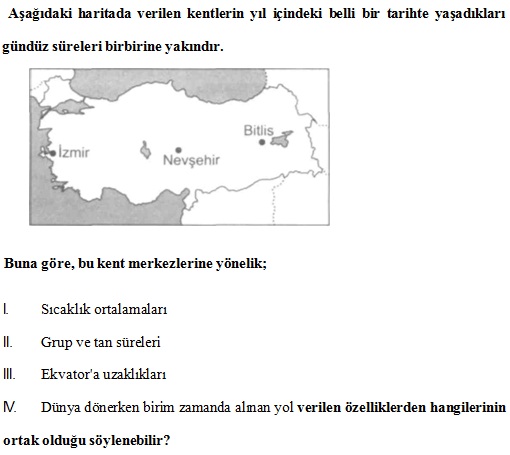